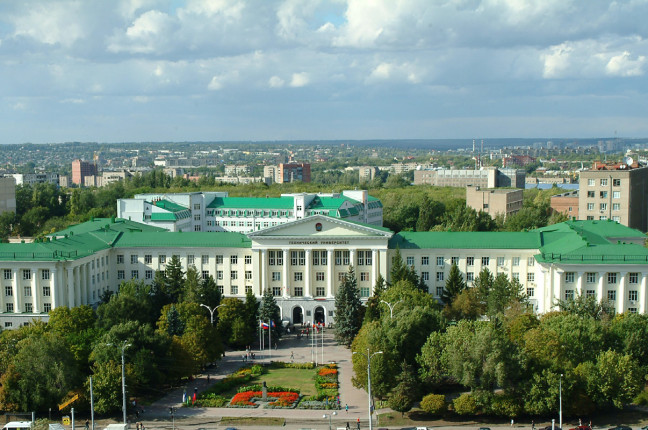 Опыт организации высшего инклюзивного образования в Донском государственном техническом университете
Скуратовская Марина Леонидовна, 
д.п.н., зав.кафедрой 
«Дефектология и инклюзивное образование» 
Донской государственный технический университет,
 г. Ростов-на-Дону
Межвузовское исследование «Студенты-инвалиды в российских вузах» (Союз ректоров России, 2010 г.)
приняли участие 214 вузов страны
Специальные условия  подразумевают 
выполнение индивидуальных программ реабилитации на период обучения инвалидов 

обеспечивают приспособление помещений, оборудования к возможностям инвалидов в соответствии с требованиями безбарьерной архитектуры, 

адаптацию программ обучения к психофизиологическим особенностям инвалидов и педагогическую коррекцию учебного процесса)
Программы образовательной поддержки обучающихся с ОВЗ и инвалидностью
Данные программы являются комплексными и включают в себя составляющие:

образовательную,

социально-психологическую, 

профориентационную,

материальную и 

оздоровительную
Образовательная составляющая
довузовская подготовка
взаимодействует с коррекционными образовательными учреждениями, поиск и развитие талантливых детей в формате лекториев, олимпиад, психолого-педагогических занятий 
дистанционные формы образования
персональные академические консультанты инвалидов
издание специально адаптированной для инвалидов учебной литературы
сеть электронных ресурсов
написание курсовых, дипломных и диссертационных работ на основе опыта работы в школах-интернатах
переподготовка преподавателей, направленная на овладение компетенциями работы с учащимися- инвалидами и позволяющую учитывать их особенности в образовательном процессе
Профориентационная составляющая
профессиональная ориентация
 
содействие трудоустройству

взаимодействие с деловым сообществом по формированию локальной системы трудоустройства, гарантирующей выпускникам-инвалидам устойчивую базу полноценной интеграции в общество.
Социально-психологическая составляющая
центры психологической поддержки учащихся-инвалидов 

работа вузовских волонтерских команд, помогающих инвалидам в учёбе и ежедневном быту

мероприятия культурно-массовой и творческой направленности с учетом участия в них инвалидов.
Оздоровительная составляющая
организация медицинского обслуживания, 

занятия адаптивной физкультурой 

спортивные секции для инвалидов по параолимпийским видам спорта

вузовские и межвузовские спортивные соревнования для инвалидов
Развитие безбарьерной инфраструктуры
обеспечение доступа в учебные помещения, бытовые помещения

адаптированные для инвалидов рабочие места в компьютерных классах, и

оборудование учебных аудиторий и читальных залов библиотек специальной техникой для слабовидящих и слабослышащих.
Критерии оценки процесса и результата инклюзивного высшего образования
Адаптация образовательных программ, учебно-методического обеспечения обучения лиц с ОВЗ и инвалидностью, 
Реализация адаптированных образовательных программ (количество студентов, обучающихся по АОП),
Качество организации процесса обучения и сопровождения лиц с ОВЗ и инвалидностью, 
Наличие действующего волонтерского движения по работе со студентами с ОВЗ и инвалидностью
Количество досуговых, спортивных и культурно-массовых мероприятий, проводимых с участием студентов с ОВЗ и инвалидностью в вузе
Трудоустройство выпускников с ОВЗ и инвалидностью
Направления деятельности ДГТУ по созданию условий доступности профессионального образования инвалидов
Организационное:
организация взаимодействия между структурными подразделениями ВУЗа по обеспечению процесса обучения студентов с инвалидностью (приемная и экзаменационная комиссии, социальный отдел, факультеты, кафедры, Родительский и Детский университеты ДГТУ, волонтёрский Центр университета)
информирование преподавателей и сотрудников о наличии студентов-инвалидов в академических группах, об особенностях и трудностях обучения
организация консультативно-методической работы
Организация взаимодействия с внешними партнёрами, как в процессе обучения, так и в ходе трудоустройства студентов с ОВЗ и инвалидностью.
Статистический учёт студентов с инвалидностью
Проект ДГТУ и УФНС по Ростовской области «Сопровождение профессионального развития студентов с ОВЗ и/или с инвалидностью в территориальных налоговых органах, специализирующихся в области налогов и налогообложения»
Социальный проект по начитыванию аудиокниг для студентов с нарушением зрения
Фестиваль мастер-классов специалистов, работающих с лицами с ограниченными возможностями здоровья